Mikhail Bashkanov
Timeline
Geant for K_L
Standard magnetic field for all K_L simulations
Acceptance, efficiency
Standard beam bunch structure.
Can not be changed in GEANT cards
Need Updated in ccdb database
Beam_bucket_period_ns   /PHOTON_BEAM/RF/beam_period 
Standard JANA_CALIB_CONTEXT for KL simulations
Need to fix bucket_period 45/60/90 ns?
Possible backgrounds
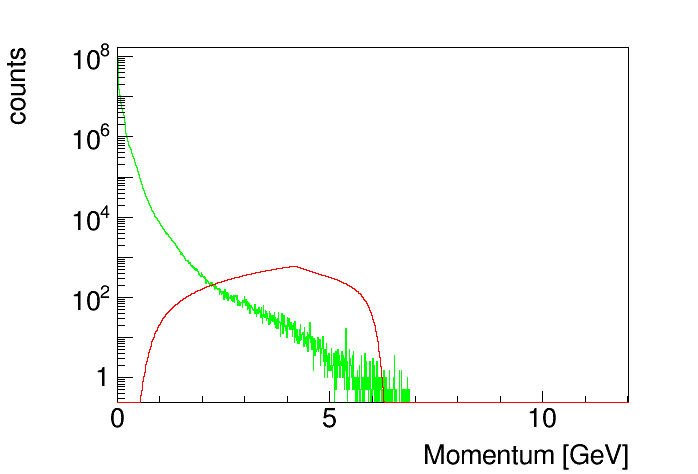 Neutron (fig21) and K_L momentum spectra, fig15.
Neutron and K_L momentum spectra from SLAC measurements, fig22.
Phys. Rev. C 84, 055207 (2011)
Phys. Rev. C 84, 055207 (2011)
Sources of background